Mastering Advanced English Grammar
Unlocking the Secrets to Reaching Higher English Proficiency Levels
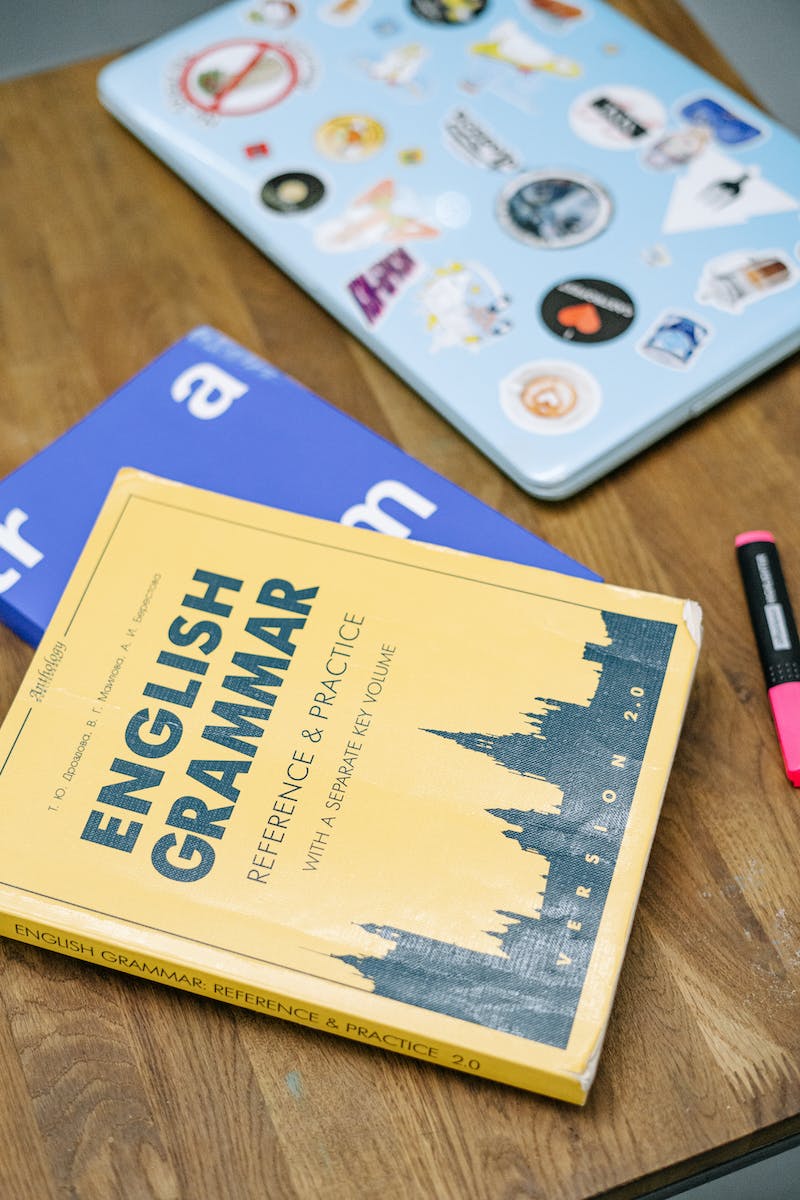 Ellipsis and Substitution
• Ellipsis and substitution help avoid repetition and redundancy in sentences.
• Start incorporating ellipsis and substitution to make your sentences more concise and advanced.
• Example: "Are you a fan of romantic novels? If so, you will love this new release."
Photo by Pexels
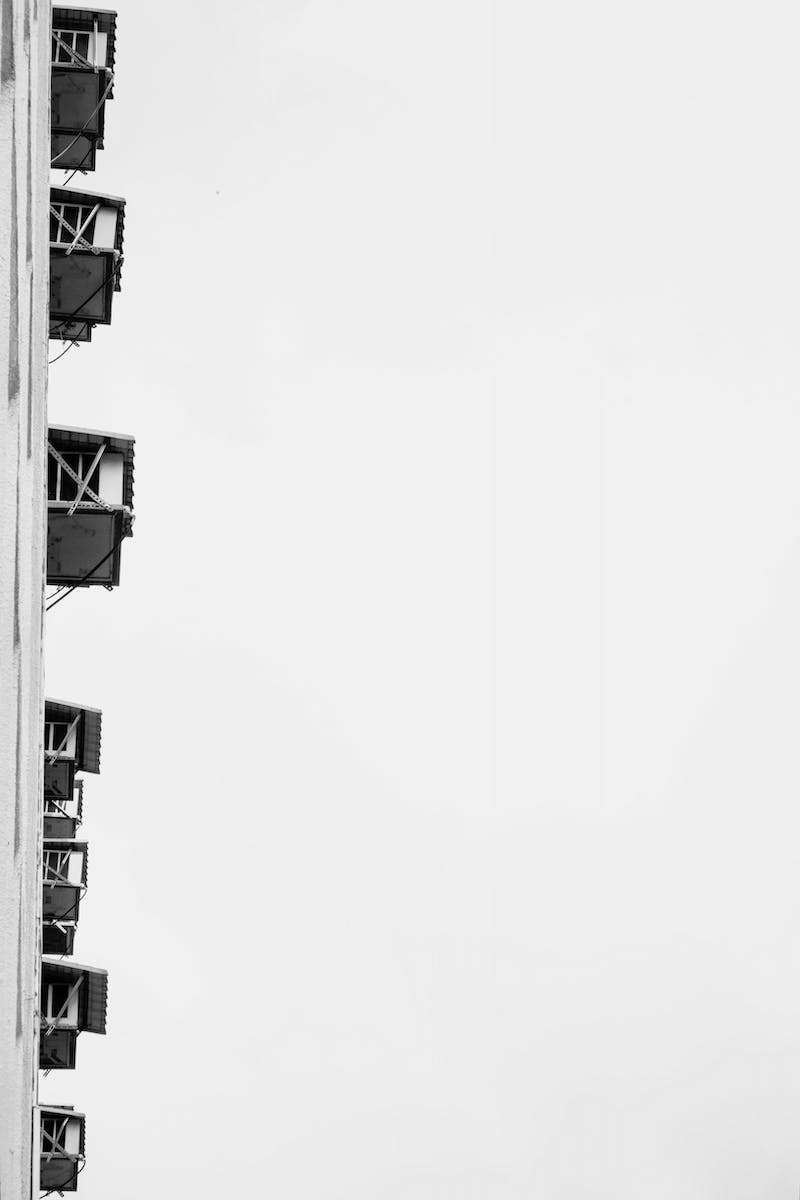 Conditionals
• Different levels of conditionals exist, with more advanced ones demonstrating higher English proficiency.
• Learn and use advanced conditionals like mixed conditionals and alternative structures.
• Example: "Had the measures been implemented earlier, the company would not be in such dire straits."
Photo by Pexels
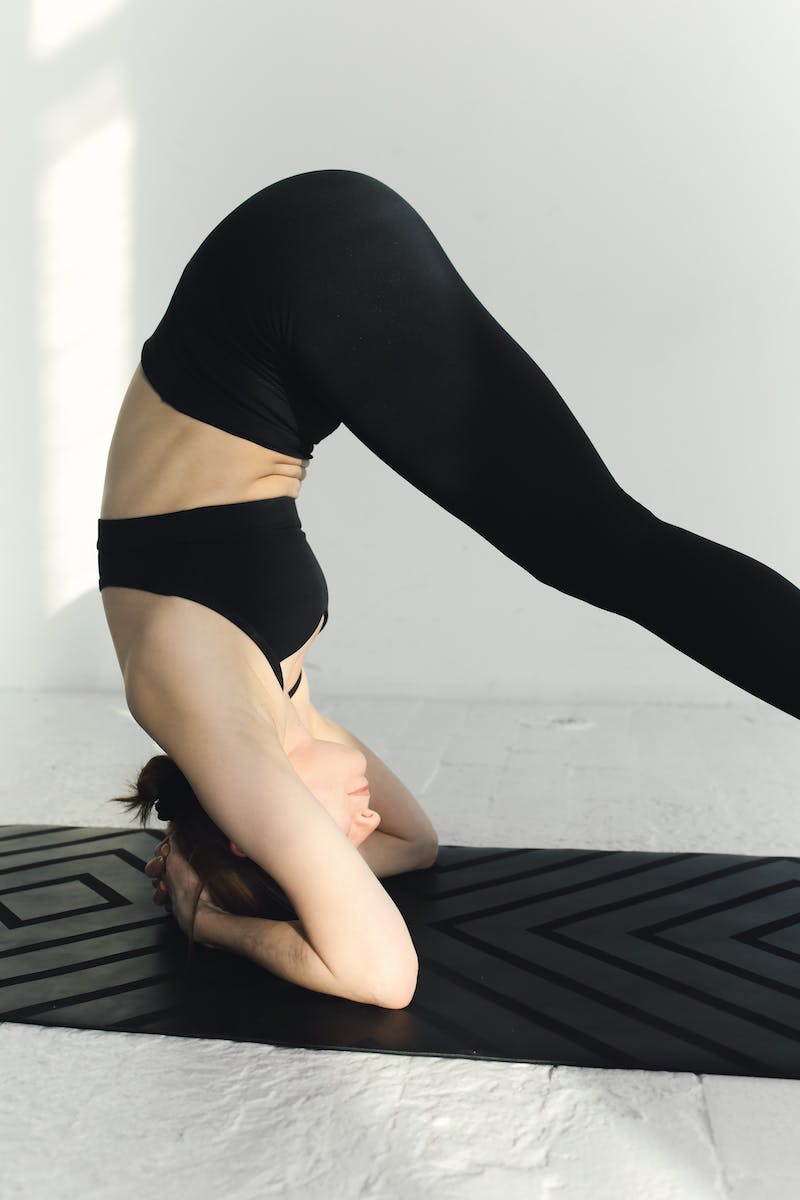 Inversion
• Inversion involves changing the usual word order to add emphasis or create a more advanced sentence structure.
• Use inversion with phrases like "not only...but also" and adverbial phrases.
• Example: "Not only is the film dull, but it is also derivative."
Photo by Pexels
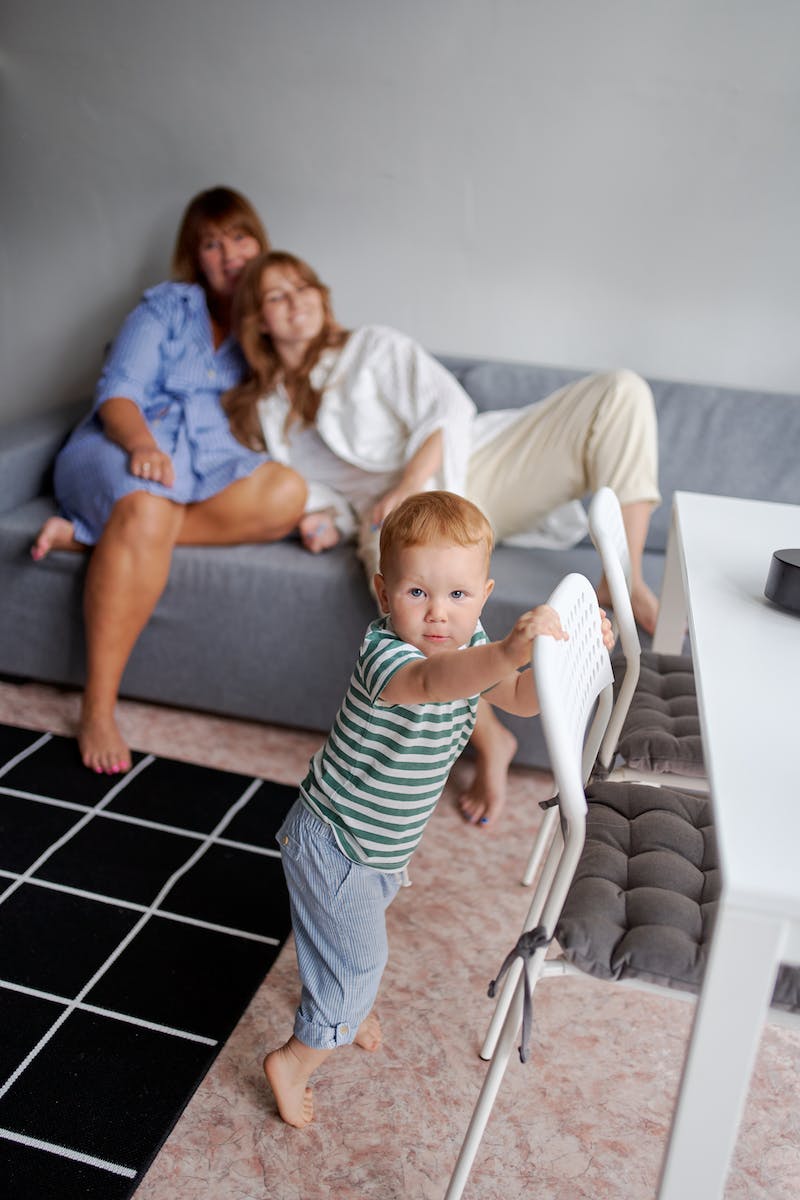 Relative Clauses
• Advanced English students use relative clauses to define, non-define, and reduce information in sentences.
• Master the usage of relative clauses to make your sentences more advanced and cohesive.
• Example: "The politician, who is clearly in favor of the initiative, makes a compelling case for an increase in funding."
Photo by Pexels
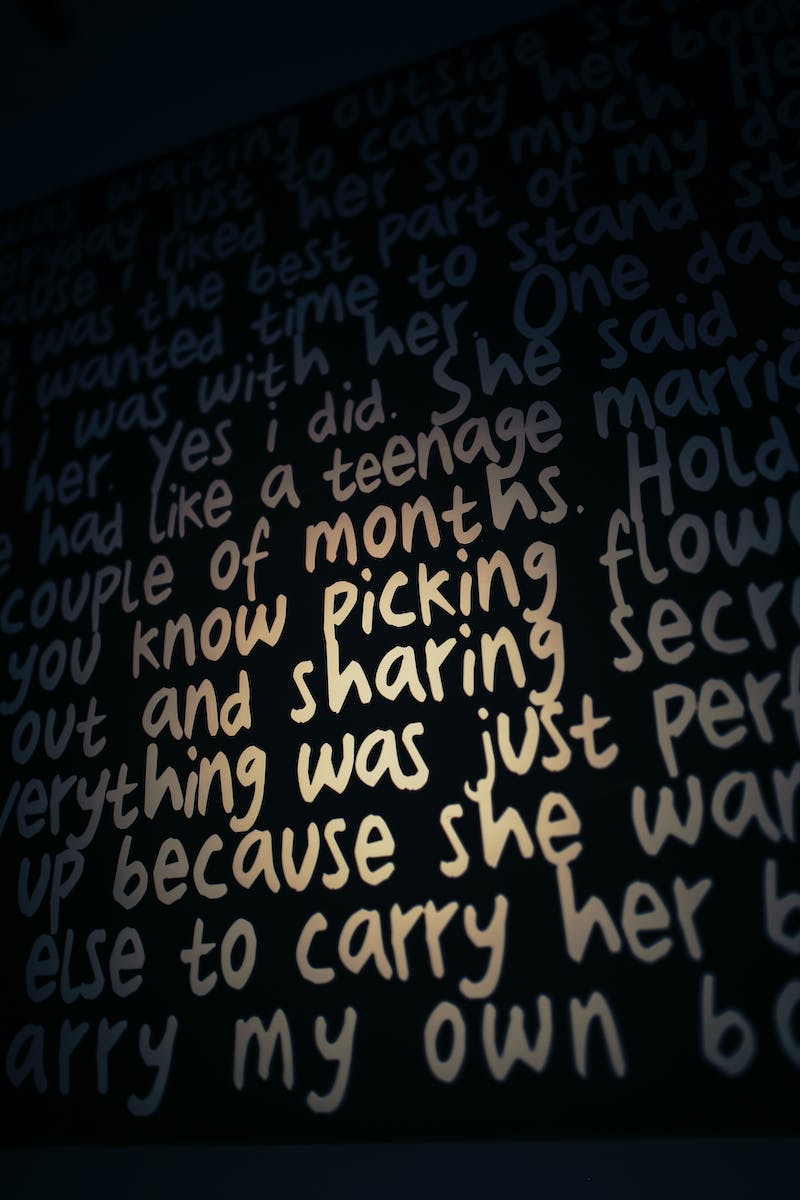 Cleft Sentences
• Cleft sentences divide a sentence into two clauses to emphasize a specific aspect.
• Use cleft sentences to add emphasis or create stylistic variations in your speech and writing.
• Example: "It is the writing tasks that you need to practice."
Photo by Pexels
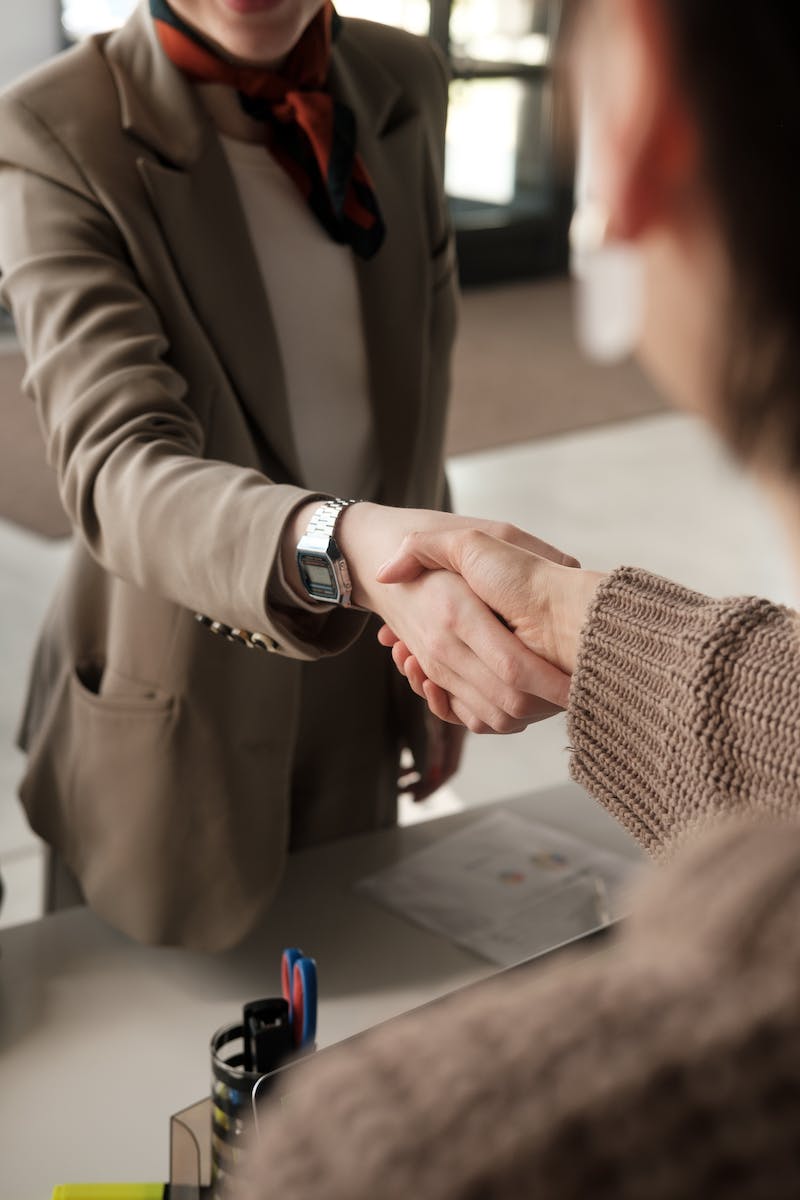 Subject-Verb Agreement
• Subject-verb agreement is crucial for correct grammar, ensuring that the subject and verb match in number.
• Avoid common mistakes by understanding and applying subject-verb agreement rules.
• Example: "The goalkeeper, as well as his teammates, is responsible for the defeat."
Photo by Pexels
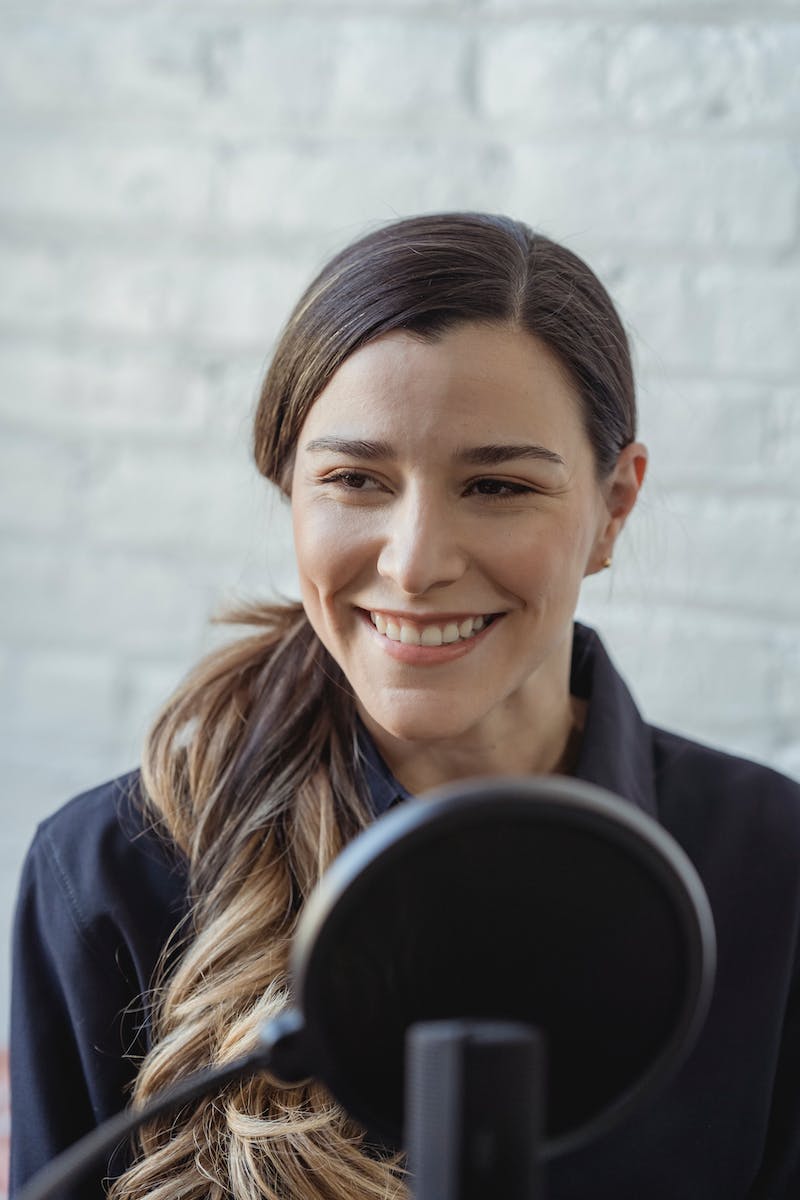 Reported Speech
• Reported speech involves reporting what someone said without using their exact words.
• Learn the rules for constructing reported speech sentences to accurately convey someone's words.
• Example: "Derek asked Susan whether she had been to the beach that day."
Photo by Pexels